1
0
0
1
2
1
2
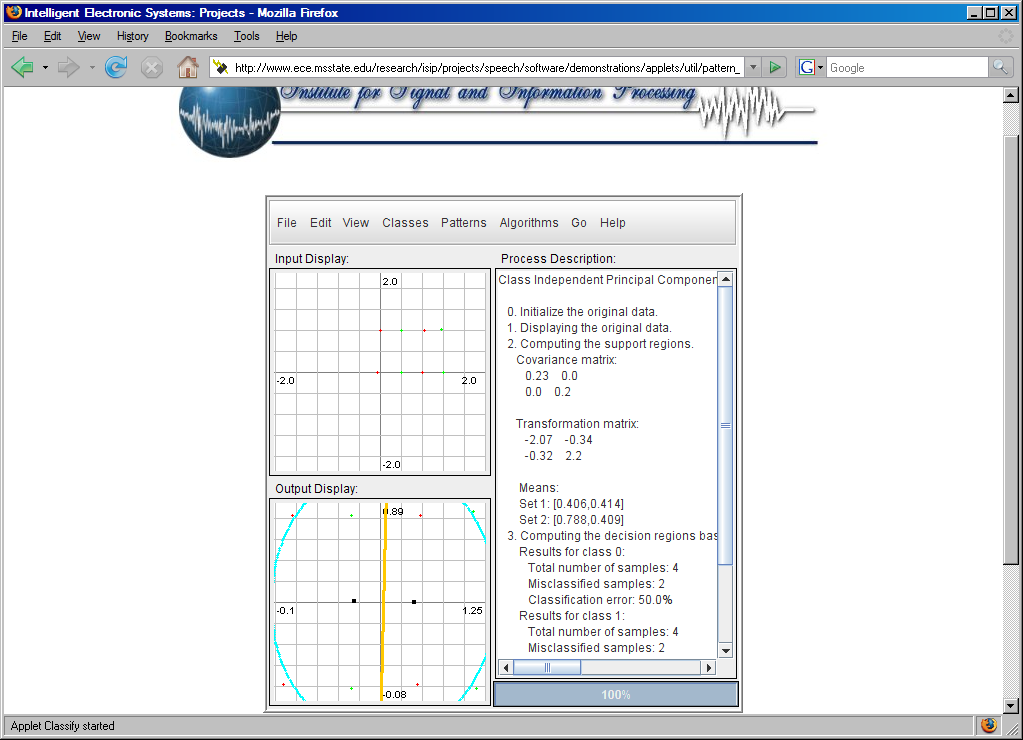 1
0
0
1
2
1
2
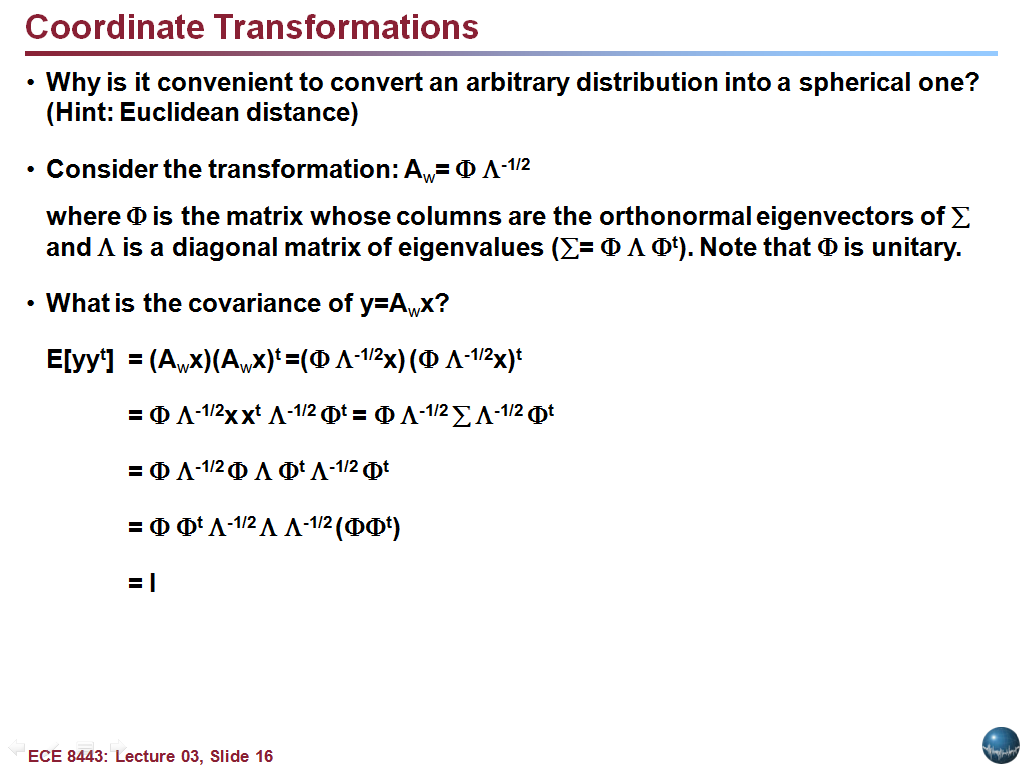